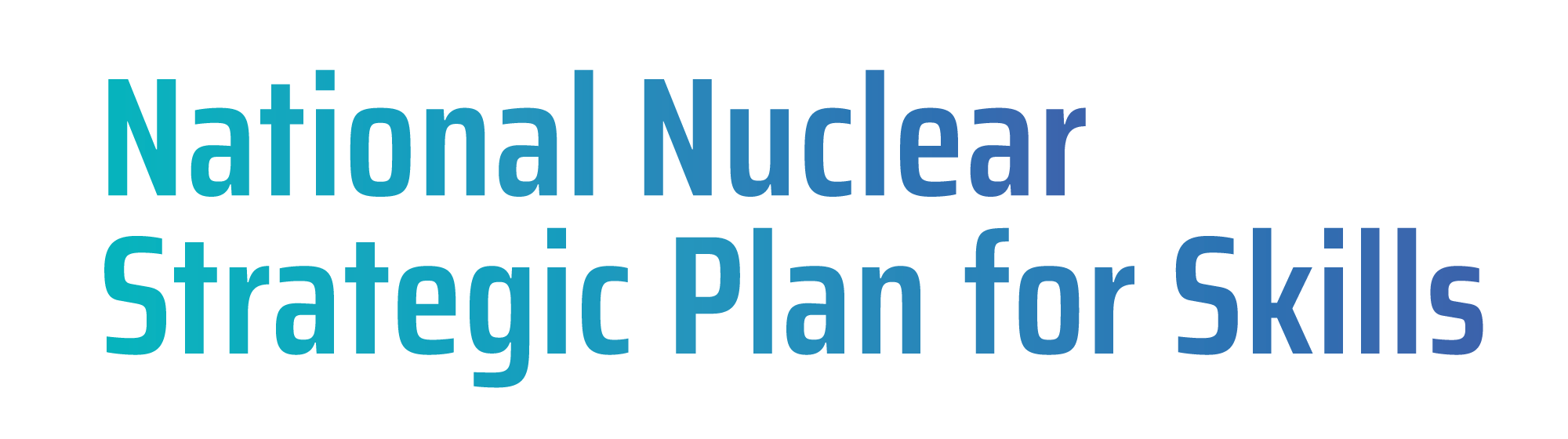 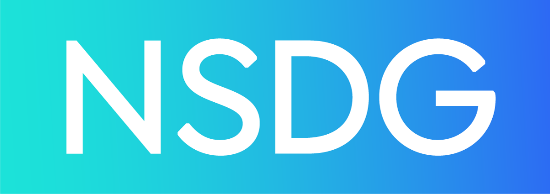 Building Skills for the Nation’s Nuclear Capability
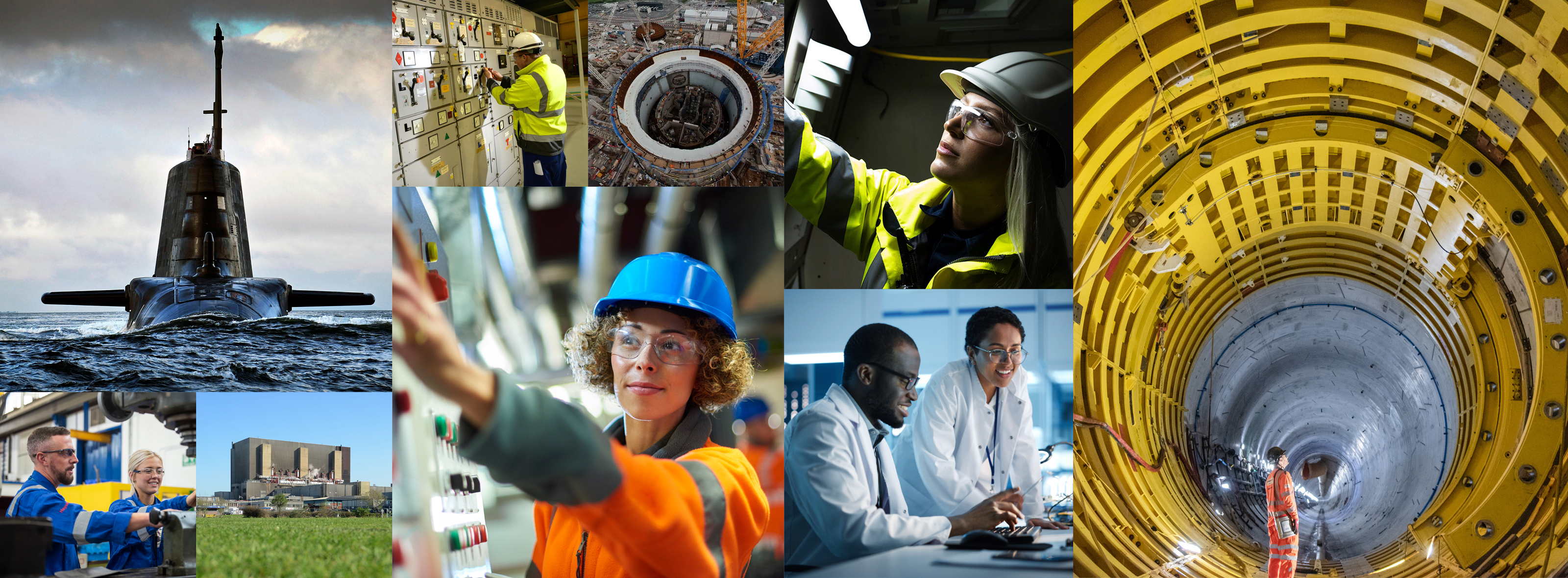 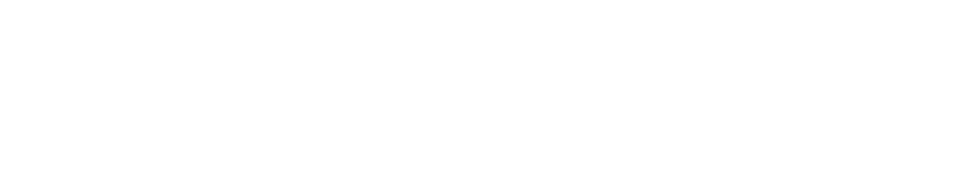 Nuclear Sector Demand: The Challenge and Opportunity
The nuclear sector in both public and private sector, civil and defence, covers a core workforce of around 83,000.
In order to meet demand from the growing nuclear programme and to replace people who leave the sector, we need to fill 40,000 new jobs by 2030. 
This is a step-change which means we must more than double the current recruitment rate for our sector. 
The National Nuclear Strategic Plan for Skills (Skills Plan) set outs the specific interventions to deliver this.
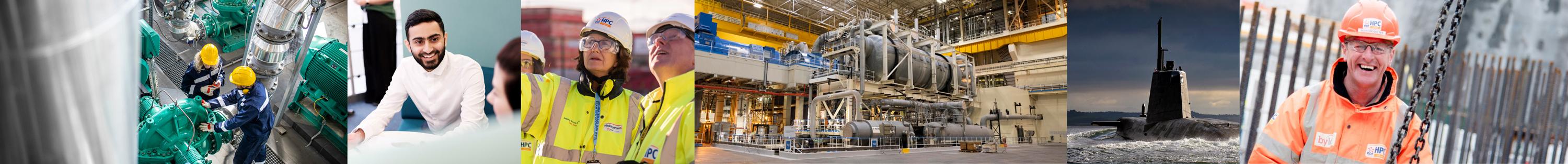 The Skills Plan – Key Themes
Collaborate across the sector National and regional knowledge sharing  partnerships and a National Communications Campaign to elevate the sector’s visibility.
Deepen the workforce pool Attract and develop mid-career entrants, double the number of apprenticeships and graduate entrants, increase social mobility through nuclear bursary and sponsorship schemes. Increase the number of subject matter experts, and provide experienced instructor resources to Further Education. 
Invest in the existing workforce Celebrate the existing workforce, increase opportunities for career growth and retain talent for the long-term.
Lead and steward for the long-term Ensure opportunities for future leaders to develop, grow and broaden experience. Increase Diversity and Inclusion in all nuclear sector organisations to champion opportunities on an enduring basis.
The Skills Road Map
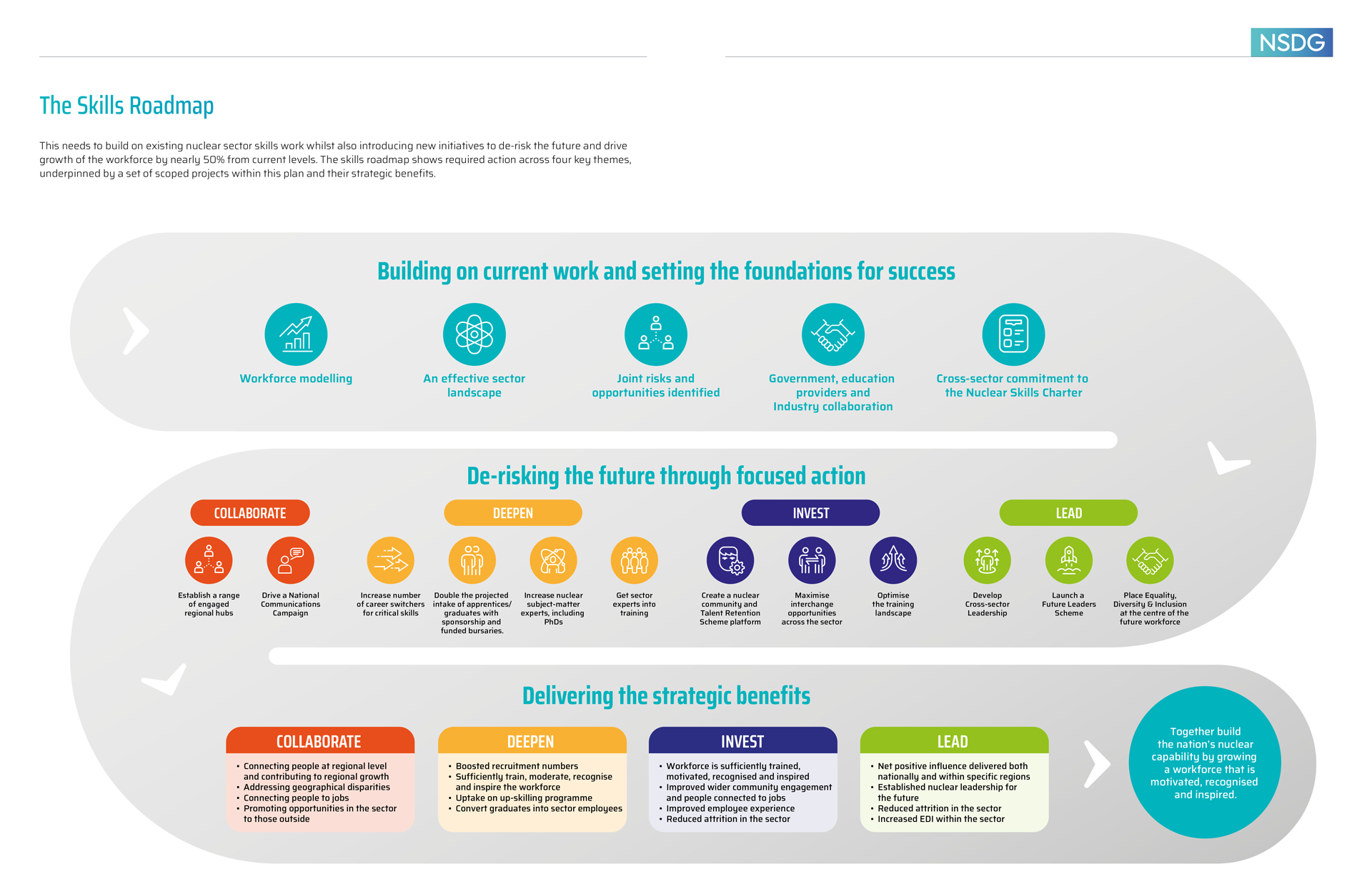 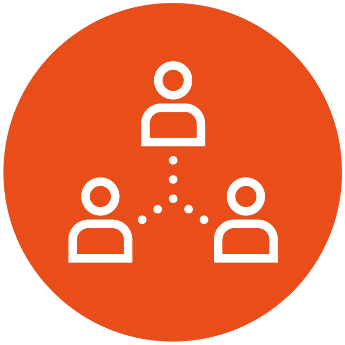 Regional Hubs
Opportunity: 
Opportunity for greater collaboration at a regional level, responding to skills shortage ‘hotspots’, where organisations are competing for critical skills. The opportunity exists to create a clearer ‘demand signal’ for specific skills that is aligned with the various programmes across civil and defence nuclear sectors.
Action:
Establish and operate six regional hubs, beginning with two pilots (north-west and south-west) to tackle issues impacting those working in the regions, sharing workforce planning data to better understand the local labour market and address pinch-points collaboratively.
Benefits:
Redefining of “nuclear regions” across the UK, recognising the growth and expanding scope of the nuclear industry.
Successful and flexible delivery models,  sharing knowledge and best practice across nuclear regions. 
A network of local teams working together to identify and address issues specific to each region.
Strategic prioritisation of capital programmes, regionally and nationally.
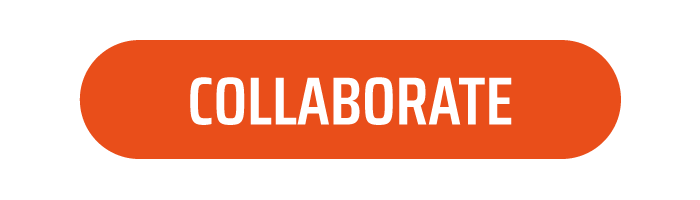 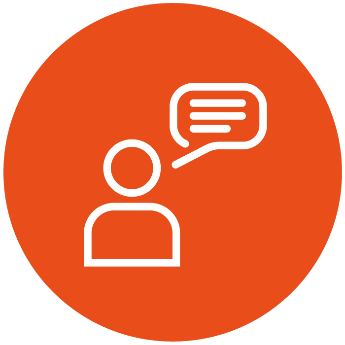 National Communications Campaign
Opportunity: 
The nuclear sector needs to attract and retain significant numbers to meet the UK’s Net Zero and national security ambition. The sector is also competing with others for critical skill sets. To increase supply to meet demand it must find ways to reach those who may not have previously considered working in the nuclear sector.
Action:
Launch of a three-year national communications campaign delivered through “Destination Nuclear”. The first phase will be focused on attracting mid-career switchers through an awareness campaign in critical skills areas.

Benefits:
Socio-economic: connecting people to available opportunities within the nuclear sector.
Improved perceptions around nuclear careers.
Opportunity to engage underrepresented groups.
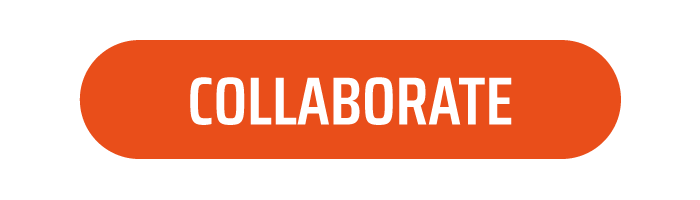 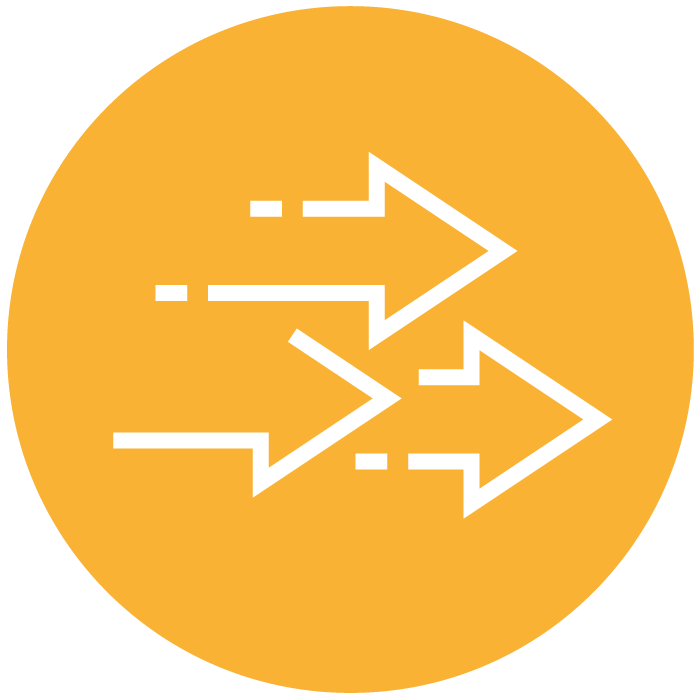 Career Switchers
Opportunity: 
To attract and accelerate the speed to competency of mid-career entrants to address the shortfall in the most critical professions for the industry
Action: 
Deliver a programme of nuclear skills accelerator programmes* targeted at mid-career entrants in the critical skills professions. 
Scale up and roll-out through existing provider networks.
Support the development of interventions that aid retention of mid-career professionals in the current and future critical skills areas.

Benefits: 
Accelerated development of plans and interventions designed to tackle key issues faced by the industry in the most critical professions, easing the burden on the current workforce and freeing them to deliver against their strategic ambitions, business plans and contracts.
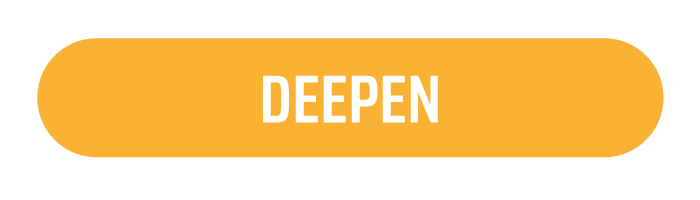 * Formerly referred to as ‘nuclear skills boot camps
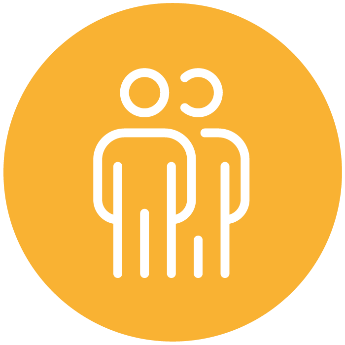 Double the Intake of Apprentices
Opportunity: 
UK nuclear does not have a pipeline of skills entering the sector to ensure the right skills are in place at the right time. In order to meet growing demand, increasing apprenticeship schemes in the sector presents an opportunity to expand headcount and develop talent. 
Actions: 
Establish the requirement for any new nuclear L6 Apprenticeship standard(s)
Double the number of apprentices in the sector by academic year 25/26 compared to the 2023 baseline achieved through reviewed and refreshed apprenticeship courses

Benefits: 
Pipeline of employment-ready people with the right skills.
Any new degree apprenticeship standard(s) will extend choice for the future workforce.
A centralised platform for multiple program applications with built-in inclusivity and accessibility features – to enable efficient data tracking, diversified applicant pools, and enhanced conversion rates.
Implementation of social mobility and bursary schemes targeting graduates and apprentices from deprived backgrounds, with a focus on individuals furthest from the labour market.
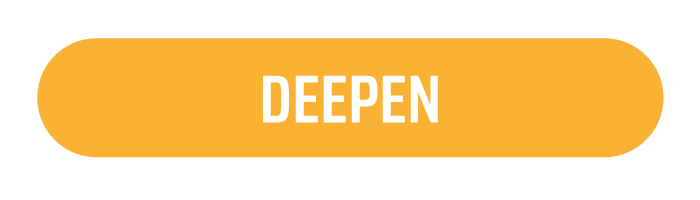 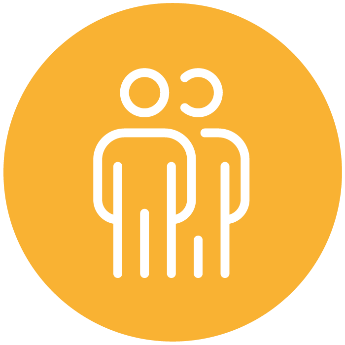 Double the Intake of Graduates
Opportunity: 
To double the number of graduates with the skillsets needed to work in the sector by the academic year 2025/2026 from the 2023 baseline. To be achieved through development and advertisement of graduate, sponsorship, and bursary schemes and expanding or building on existing schemes to attract more students to the sector. 
Actions: 
Launch enhanced “Nuclear Graduate Scheme”. Graduates will complete three secondments across UK nuclear sector over two years; 12 months with their sponsor organisation, followed by two further 6-month secondments.
Develop and launch a new Nuclear Academy Bursary and Sponsorship scheme
Benefits: 
Pipeline of employment-ready people with the right skills.
Increased awareness of the nuclear sector amongst university and graduate communities.
Relationships developed between higher education and industry.
Students from all backgrounds encouraged to pursue STEM, resulting in an increase in graduates with the right skillset to meet programme demand.
Sharing of applicants from talent pools who meet the minimum threshold for over-subscribed schemes across industry
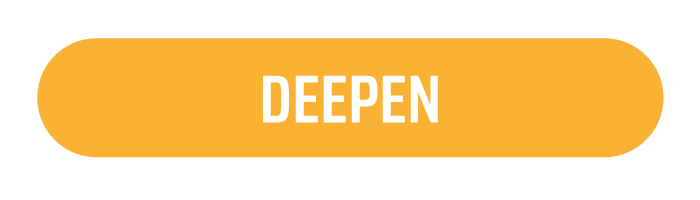 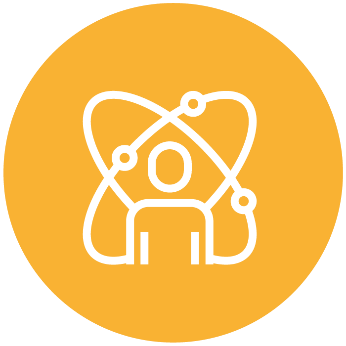 Increase Subject Matter Experts Including PhDs
Opportunity: 
To increase the number of nuclear fission specific subject-matter experts in the sector.  Currently over 10% of the Level 7 and Level 8 workforce are over 60 years of age, and therefore likely to retire in the next five to ten years1.
Actions: 
Review and enhance funding investments to increase number of nuclear doctoral students starting in Sep 24.
Expedite a nuclear fission specific funding call to ensure the sector delivers 120 further nuclear fission focused PhDs per annum, starting from Sep 25. 
Explore opportunities to affiliate with AUKUS partner universities, sharing sector learning and best practice.
Review proposals to establish Level 8 nuclear apprenticeship with the Institute for Apprenticeships and Technical Education (IFATE).
Benefits: 
Support the UK’s position as the world leader in nuclear Research & Development (R&D).
CDTs to adopt EDI policies and provide training on D&I, active bystander, and unconscious bias, aiming to lead the nuclear sector in diversity.
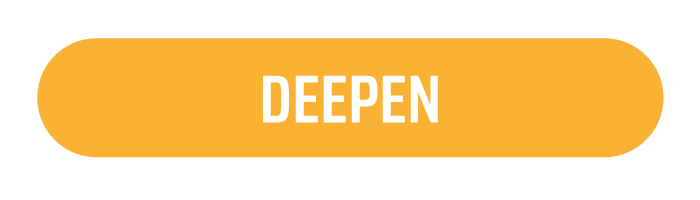 [Speaker Notes: 1. NSSG 2023 Nuclear Workforce Assessment]
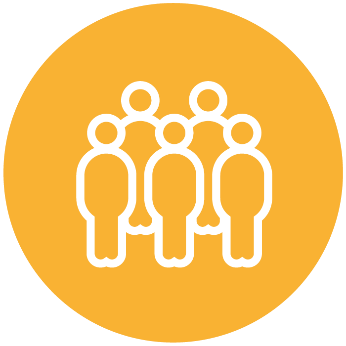 Nuclear Graduate Bursaries
Opportunity: 
Develop and launch a new Nuclear Academy Bursary scheme providing an incentive for students to receive cost of living support through provision of an annual bursary for up to 24 candidates worth £4-5k each.  
Actions: 
Identify and commission a delivery partner.
Benefits: 
Attract talented individuals, support their education and foster their retention
Students from all backgrounds encouraged to pursue STEM, resulting in an increase in graduates with the right skillset to meet programme demand
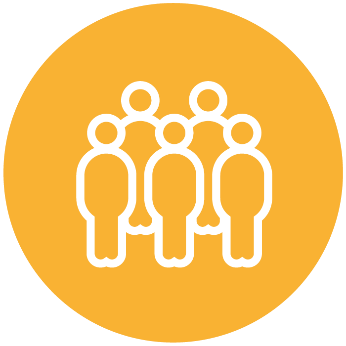 Graduate Sponsorship Scheme
Opportunity: 
To develop comprehensive support for 50 STEM undergraduates from lower socio-economic backgrounds sponsored by employers, annually over the next decade. Including full funding for tuition fees, summer placements, additional bursaries, and guaranteed job placement upon degree completion.
Actions: 
Identify and contract a suitable delivery partner to manage all aspects of the scheme
Develop criteria and mechanisms to identify and target individuals from lower socio-economic backgrounds
Develop and implement a comprehensive marketing strategy to promote the scheme effectively
Secure commitment from participating organisations
Benefits: 
Students from all backgrounds encouraged to pursue STEM, resulting in an increase in graduates with the right skillset to meet programme demand.
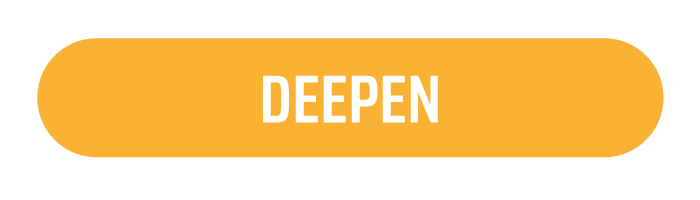 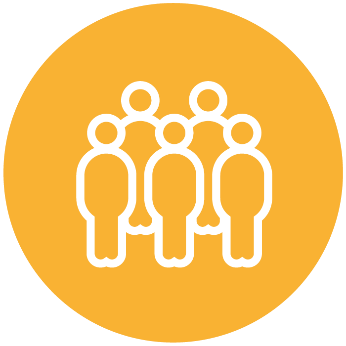 Sector Experts into Training
Opportunity: 
As apprenticeship and training programmes increase at all levels, there will be greater pressure on educational and training establishments. By offering teaching, mentoring, and coaching opportunities to sector experts, particularly targeting those who are retired or soon-to-be-retired, or those wishing to be seconded, apprentices will benefit from tailored knowledge and expertise, which is then retained in the nuclear sector.
Actions: 
Deliver more teachers with nuclear expertise into the education landscape. 
Provide mentors and coaches that can support students and teachers.  
Develop a toolkit that will support people with the transition from industry into education.  
Qualify sector experts to teach in FE Colleges.  
Create a community of sector experts that are equipped to support colleges, HEIs and training providers to ensure their curriculum and delivery methods meet the requirements of the nuclear sector.
Benefits: 
Trainees, apprentices, students, post-grads and CPD professionals will all benefit from the input of professionals who have had many years’ experience in all parts of the nuclear sector in many roles.
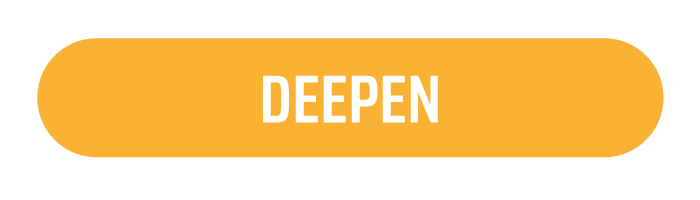 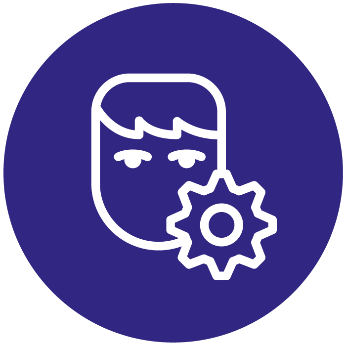 Create Nuclear Community
Opportunity: 
To foster a sense of community and belonging to improve retention across the nuclear sector. 
Actions: 
Establish a careers portal and Talent Retention Solution for the nuclear sector, linked to the Destination Nuclear national communications campaign. 
Human Resource (HR) Departments to populate the site with opportunities such as job adverts, secondments along with and graduate and apprenticeship placements
Benefits: 
A single sector tool for recruitment to attract wider talent to the industry and enable alumni to remain connected to the sector for future opportunities.
Greater industry mobility, job opportunities, and career progression.
Diverse representation in branding and imaging to attract individuals from varied communities.
Ability to implement front-end communications addressing EDI concerns, including adjustments, accessibility, and equality statements.
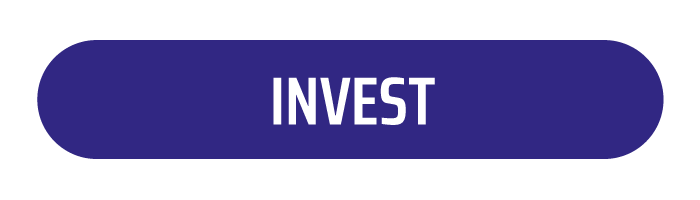 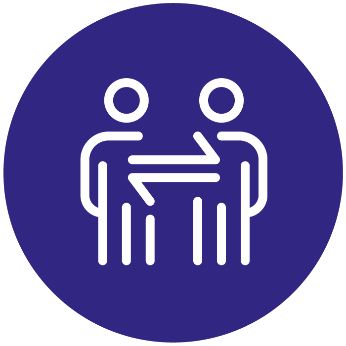 Maximise Interchange Opportunities
Opportunity: 
To support the retention of skills and the upskilling of workers by removing barriers to mobility, increasing opportunities for skilled workers and retaining specialist skills that can be used by civil and defence nuclear organisations in the UK.
Actions: 
Place RNSM personnel of all ranks into defence and civil industry positions at agreed key stages in their professional and personal lives, in line with service needs.
Benefits: 
Improved workforce planning, skills and knowledge brought back in to RNSM posts, and therefore improved outputs across the RN and wider defence nuclear.
Individuals are more likely to be inspired to remain within the nuclear sector due to exciting flexible career opportunities.
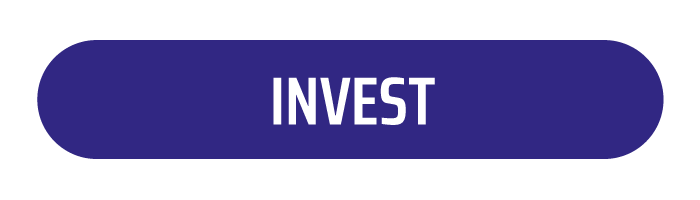 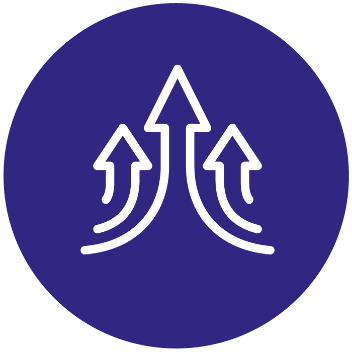 Optimise the Training Landscape
Opportunity: 
The UK training capacity and capability needs to be optimised to address the increased demands for skills in the nuclear sector. 
Actions: 
Establish a coordinating body consisting of nuclear skills specialists, who provide services into the sector.
Focussing on critical skills areas, looks at the standardisation of career paths, role profiles and associated curriculum and qualifications.
Maintain an accurate demand picture that reflects the needs of the sector and translates into a clear statement of requirement for qualifications, courses and programmes nationally and regionally.
Benefits: 
Simplified, efficient training landscape, with clearly understood roles and responsibilities and minimal duplication.
Sector wide data easier to compare and contrast.
Accelerated speed to competence .
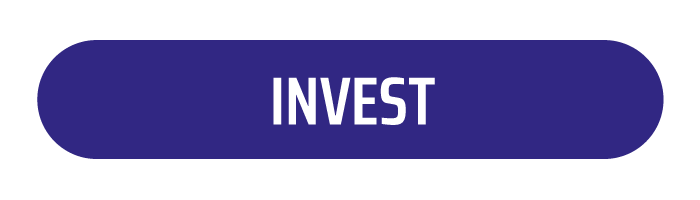 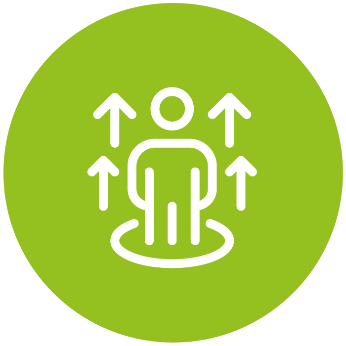 Cross-sector Leadership Programme
Opportunity: 
A pilot initiative designed to bring together high-potential future executives from the defence and civil nuclear sectors. Opportunity to expand existing programmes. 

Actions: 
Development of a one-year programme separated into elements totalling 15 days of commitment from diverse participants who are talented senior managers likely to move into an executive role in future. 

Benefits: 
Improved sense of community across the sector, generating an alumni of programme cohorts aiding retention and employer value propositions.
Improved diversity within the nuclear sector, with particular focus on diversity in executive level appointments.
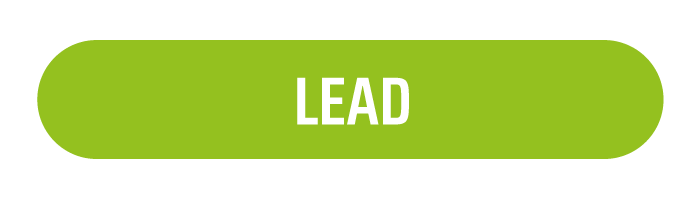 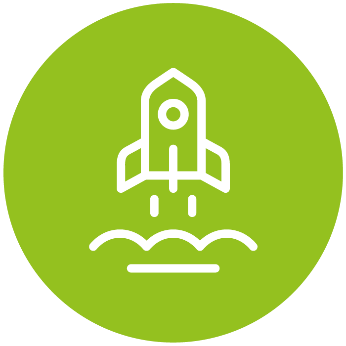 Launch Future Leaders Scheme
Opportunity: 
To develop a nuclear scheme that will offer a route for 10 high potential individuals to develop their effective leadership skills and equip them to become senior leaders in their organisation. The scheme will build an individual's skills, experience and relationships within government ensuring they receive a formal qualification and mentoring throughout. It will challenge participants to ensure they meet their potential and progress to senior and priority roles in the UK Nuclear Sector.
Actions: 
Work with interested organisations to develop and agree objectives, scope and timelines. 
Advertise to and select the best candidates.
Launch a two-year programme where individuals are supported throughout with a mentor.
Establish a dedicated programme board to ensure monitoring of progression, mobility and promotions.
Benefits: 
Rapid acceleration though enhanced industry exposure as well as job specific learnings in a stretch role.
Elevate professional growth through coaching, mentoring, and tailored EDI training.
Set clear expectations and provide guidance on EDI principles in recruitment and initial processes.
Foster collaboration with partner organisations such as YGN, WiN, and REiN, amplifying efforts in diversity and inclusion initiatives.
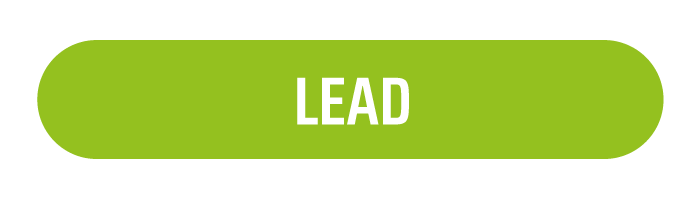 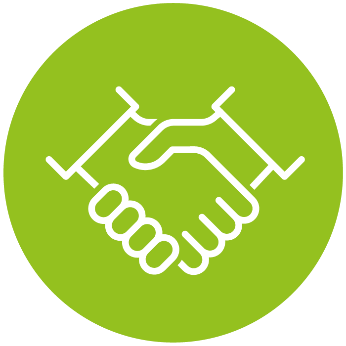 Equality, Diversity and Inclusion
Opportunity: 
The nuclear workforce does not represent the diversity of the UK and with increases in recruitment there is an opportunity to widen the diversity of the talent pool. Additionally, with increased training for the workforce, there will be greater opportunities for further embedding of EDI across the nuclear sector, raising awareness, learning from best practice and initiatives that move the dial.
Actions: 
Secure agreement from leading nuclear organisations regarding an EDI Pledge.
Establish the EDI Working Group (comprised of organisations such as; Young Generation Network, Defence Women’s Network, Women in Nuclear, Race Equality in Nuclear, ED&I alliance, and Inclusion and Diversity in Nuclear (ID Nuclear).
Begin work on EDI Sprints, which will focus on priority change areas across the sector, led by the EDI Working Group, including data collection and analysis, attraction and recruitment, sharing best practice
Benefits 
Removal of barriers for specific groups to employment and training.
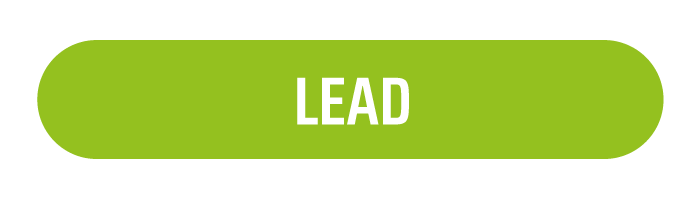 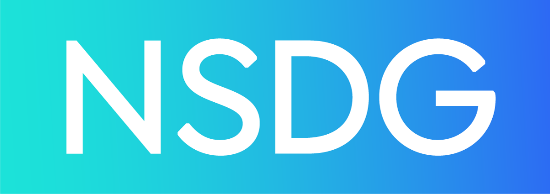 Nuclear Skills Delivery Group
The Nuclear Skills Delivery Group (NSDG) is the group of organisations responsible for delivering projects in the Skills Plan and supporting regional collaboration.
It’s work is overseen by the Nuclear Skills Delivery Board  (NSDB), which brings together a range of stakeholders from across the sector, who lead the implementation of the Plan while maintaining a strategic role for the sector on skills.
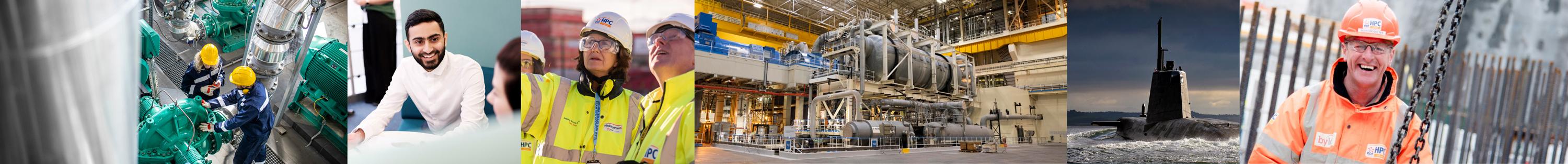 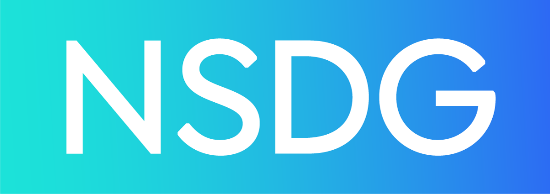